DISTRICT TRAINING ASSEMBLYMARCH 27, 2016
CLUB PROGRAMS

PRESENTATION 
BY
RTN. SANJAY SHAH
CLUB PROGRAMS
REGULAR MEETINGS
CLUB EVENTS
DISTRICT EVENTS
PROJECTS
CLUB PROGRAMS
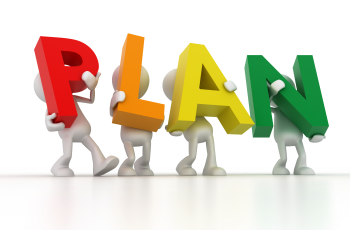 CLUB PROGRAMS
DISTRICT CONFERENCE
DISTRICT ASSEMBLY
TRF SEMINAR
MEMBERSHIP SEMINAR
LEADERSHIP SEMINAR
SERVICE WEEK
CLUB PROGRAMS
INSTALLATION
OCV
CLUB ASSEMBLIES
CLUB PROJECTS
SHUKRIYA
CLUB PROGRAMS
FAMILY NIGHTS
                 FESTIVALS
                            PUBLIC HOLIDAYS
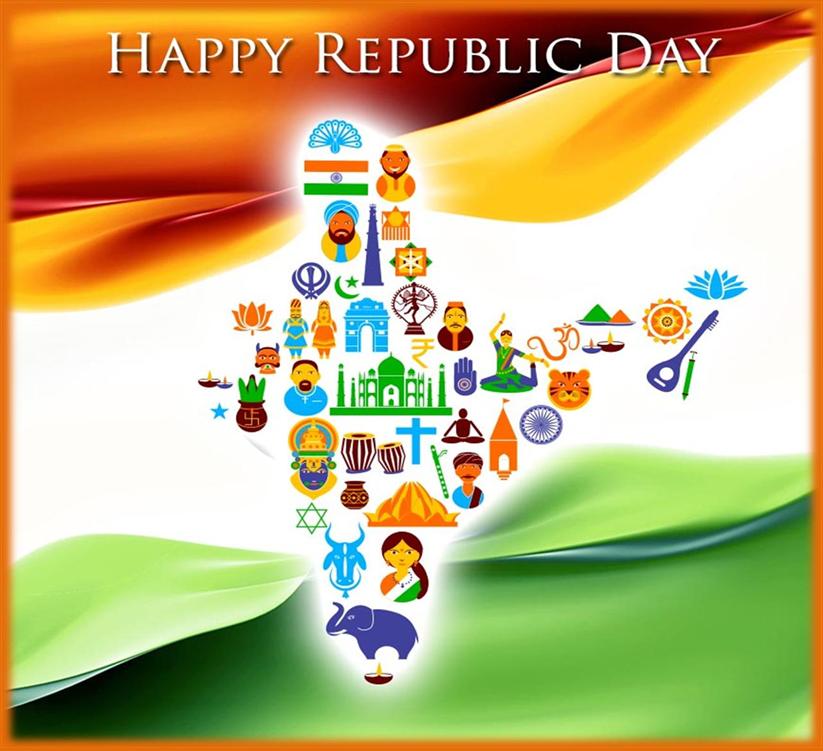 CLUB PROGRAMS
PLANNING 
REGULAR MEETINGS
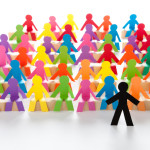 CLUB PROGRAMS
ROTARY
DESIGNATED
MONTHS
CLUB PROGRAMS
CLUB PROGRAMS
SPEAKERS  WITHIN            
                                        ROTARY
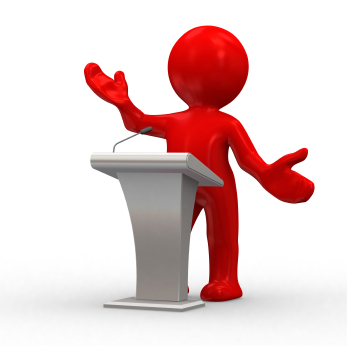 CLUB PROGRAMS
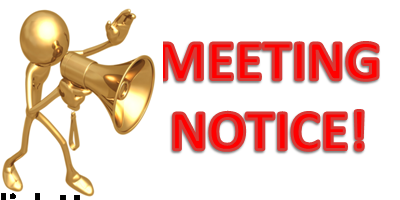 CLUB PROGRAMS
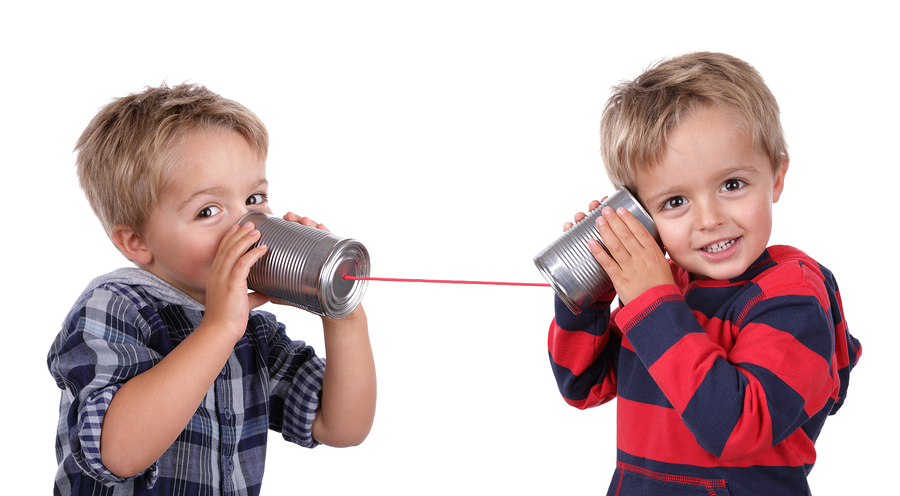 CLUB PROGRAMS
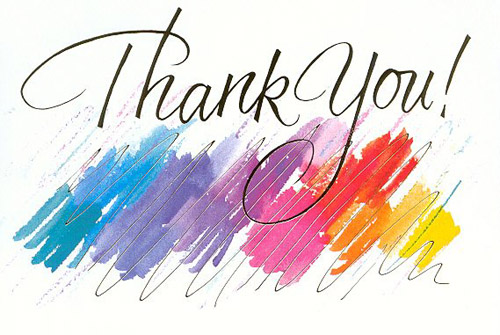